PENGARUH PEMASANGAN CHECK DAM DENGAN VARIASI JARAK PADA BELOKAN SUNGAI MENGGUNAKAN UJI MODEL LABORATORIUM
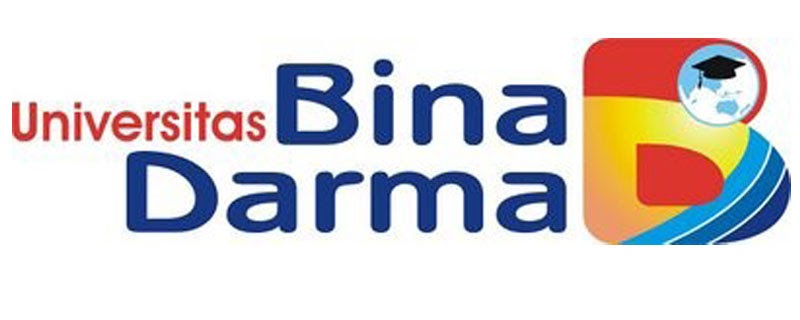 Dosen  :
Dr. Ir. H. Achmad Syarifudin, M.Sc




Sumber: Noviana Faroza et al, 2020
LATAR BELAKANG
Kelongsoran sering terjadi pada tebing belokan sungai, kelongsorang tersebut di karenakan gerusan dan Gerusan tersebut terjadi karena adanya aliran air yang bergerak dengan cepat pada belokan sungai sehingga lama- kelamaan tebing pada bagian belokan mengalami kelongsoran.. Salah satu sungai yang tebingnya meengalami kelongsoran adalahSungai Bogowonto yang terletak di kabupaten purworejo. Tebing sungai pada Sungai Bogowonto mengalami kelongsoran karena gerusan yang terjadi terus-menerus akibat dari kecepatan aliran air yang tinggi.
	Gerusan pada belokan sungai merupakan salah satu masalah yang sering terjadi pada sungai.Untuk mengurangi gerusan yang terjadi pada tebing sungai salah satu cara yang  digunakan adalah dengan pemasangan check dam atau tanggul penghambat pada belokan sungai.
RUMUSAN MASALAH
Berdasarkan latar belakang dan identifikasi masalah diatas maka rumusan masalah dalam penelitian ini adalah : 
Bagaimana pengaruh pemasangan check dam dengan variasi jarak pada belokan sungai terhadap kedalaman gerusan?

TUJUAN MASALAH
Mengetahui besarnya gerusan yang terjadi pada belokan sungai model skala laboratoium 
Mengetahui pengaruh pemasangan check dam dengan variasi jarak pada belokan sungai model laboratorium.
TINJAUAN PUSTAKA
Profil memanjang dan melintang sungai
Proses terjadinya sungai
Tinjuan pusaka
Proses Perkembangan sungai
METODOLOGI
Pengujian ini digunakan model belokan sungai dengan bahan dasar saluran yang dapat tergerus.Pengujian ini merupakan uji model hidrolika dengan menggunakan flume sungai dengan panjang belokan 5m, lebar dalam 0,8 m, dan tinggi 0,5 m.Saluran berbentuk trapesium dengan sudut belokan 90 derajat, terdapat 7 buah check dam pada belokan dengan jarak antar check dam adalah 68cm dan air tidak bersedimen. Pengamatan dilakukan dengan debit konstan 7,07 liter/detik, 3 variasi jarak pemasangan check dam yaitu 68 cm, 85cm, dan 102 cm terhadap arah aliran selama 3 jam setiap variasi jaraknya.
Penelitian ini menggunakan pendekatan kuantitatif berupa perhitungan besar gerusan pada tebing belokan sungai. Berikut waktu dan tempat penelitian:
Tanggal 	: 4 April 2018 - 17 Mei 2018
Lokasi     : Laboratorium Hidrolika Jurusan Pendidikan Teknik Sipil dan   Perencanaan, Fakultas Teknik, Universitas Negeri Yogyakarta
TAHAPAN PENELITIAN
1. Teknik Pengumpulan Data 
	Pengambilan data dengan cara mengamati gerusan yang terjadi di sekitar tebing dan dasar sungai sampai dengan gerusan tersebut stabil.Dilakukan 3 kali percobaan . Sudut pada check dam adalah 90 derajat  dibuat konstan. Pengambilan data pengujian adalah:
1. Check dam jarak 68 cm
2. Check dam jarak 85 cm
3. Check dam jarak 102 cm

2. Tahapan Pengujian
              a. Tahap Persiapan 
	Persiapan Alat
	Persiapan Alat Bantu Pembacaan
	Persiapan Material Dasar
	Persiapan Running/Pengambilan Data
	Variasi Pemasangan Check Dam
b.  Tahap Pelaksanaan
Persiapan Material Sedimen
Pengecekan Flume
Penempatan Material Pasir
Pengujian Pendahuluan
Pelaksanaan Pengujian (menggunakan check dam dengan variasi jarak check dam

   Analisis data
Diusahakan aliran yang terjadi adalah aliran sub kritis dengan nilai Fr< 1. Kedalaman aliran (yo) diukur pada titik tertentu yang belum terganggu akibat adanya check dam. Pencatatan kedalaman aliran dilakukan beberapa kali untuk mendapatkan data rata- rata kedalman aliran yang optimal. 
Kedalaman gerusan (ys) dikukur pada awal memasuki belokan sampai akhir. Pada beberapa hasil pemasangan variasi jarak check dam diperoleh gerusan maksimum, kontur gerusan, dan panjang gerusan. Selanjutnya dilakukan analisis data . Analisis data dilakukan dengan menggunakan Program Microsoft Excel dan Surfer.
Diproleh Hasil penelitian yaitu :
Menit-menit awal mengalami gerusan yang cukup besar dikarenakan kondisi aliran yang belum stabil.
Menit-menit akhir dapat dikatakan stabil karena keadaan gerusan sudah mencapai kesetimbangan.
Hasil pengamatan kedalaman gerusan setelah adanya pemasangan check dam dengan jarak 68 cm, 85 cm, dan 102 cm :
   a. Check dam jarak 68
       1. Bagian Awal Belokan






				Grafik Bagian Awal Belokan Jarak 68 cm
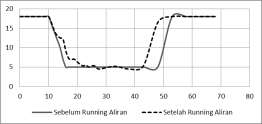 Belokan pada tebing sebelah luar mengalami sedimentasi di sekitar bangunan check dam sebesar +1,92 cm atau 22,58% dari sedimentasi tanpa pemasangan check dam dan pada bagian tebing yang berada di seberangnya mengalami sedimentasi pula sebesar +2,2 cm atau 10,47% dari sedimentasi tanpa pemasangan check dam. Penurunan pada dasar sungai terjadi rata-rata gerusan sebesar -1,1 cm atau 8,31% dari gerusan tanpa pemasangan check dam pada belokan sungai .

    2. Bagian tengah Belokan







			Grafik Bagian Awal Belokan Jarak 68 cm
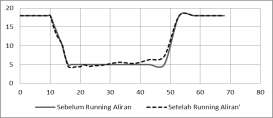 Pada tengah belokan pada tebing sebelah luar mengalami gerusan yang terjadi di sekitar bangunan check dam sebesar - 0,32 cm atau sekitar 9,81% dari gerusan tanpa pemasangan check dam ,pada bagian tebing yang berada di seberangnya mengalami sedimentasi sebesar +0,86 cm atauu sekitar 4,78% dari sedimentasi tanpa pemasangan check dam . Penurunan pada dasar sungai terjadi rata-rata gerusan sebesar -0,40 cm atau sekitar 10,42% dari gerusan tanpapemasangan check dam. Kecepatan aliran saat memasuki bagian tengah belokan relatif lebih besar daripada saat memasuki awal belokan dan tidak banyak air yang tertahan pada badan check dam , sehingga kecepatan aliran rata-rata pada sungai berada pada check dam bagian tengah.

   3. Bagian Akhir Belokan








			Grafik Bagian Akhir Belokan Jarak 68
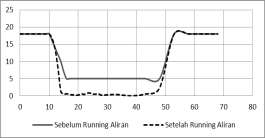 Akhir belokan pada tebing sebelah luar mengalami gerusan yang terjadi di sekitar bangunan check dam sebesar -3,72 cm atau sekitar 1,25% gerusan tanpa pemasangan check dam dan pada bagian tebing yang berada di seberangnya mengalami gerusan yang lebih besar yaitu sebesar -4,32 cm atau sekitar 3,08% gerusan tanpa pemasangan check dam . Penurunan pada dasar sungai terjadi rata- rata gerusan sebesar -4,50 cm atau 4,07% dari gerusan tanpa pemasangan check dam. Kecepatan aliran saat memasuki bagian akhir belokan besar dan tidak ada air tertahan pada badan check dam, sehingga kecepatan aliran maksimum pada sungai berada pada check dam bagian akhir belokan.
b. Check Dam Jarak 85 cm
1. Bagian Awal Belokan






			Grafik Bagian Awal Belokan Jarak 85 cm

Tebing sebelah luar mengalami gerusan yang terjadi di sekitar bangunan check dam sebesar - 0,96 cm atau 1,67% dari gerusan tanpa pemasangan check dam , pada bagian tebing yang berada di seberangnya mengalami sedimentasi sebesar +1,38 cm atau 2,67% sedimentasi belokan sungai tanpa pemasangan check dam. Penurunan pada dasar sungai terjadi rata-rata gerusan sebesar -0,2 cm atau 3,00% dari gerusan pada belokan sungai model laboratorium tanpa pemasangan check  dam.
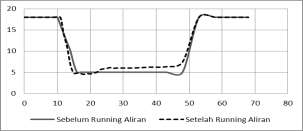 2. Bagian tengah belokan






		
			Grafik Bagian Awal Belokan Jarak 85 cm

Dari grafik diatas tampak pada tengah belokan pada tebing sebelah luar mengalami gerusan yang terjadi di sekitar bangunan check dam sebesar -2,08 cm atau 8,18% dari gerusan pada belokan sungai tanpa pemasangan check dam, sedangkan pada bagian tebing yang berada di seberangnya mengalami sedimentasi sebesar +1,44 cm atau 4,16% dari sedimentasi pada belokan sungai tanpa pemasangan check dam . Penurunan  pada dasar sungai terjadi rata-rata gerusan sebesar -0,66 cm atau 6,60% dari gerusan pada belokan sungai tanpa check dam.
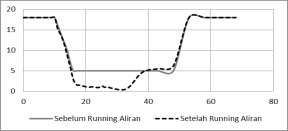 3. Bagian Akhir Belokan






			Grafik Bagian Akhir Belokan Jarak 85 cm
Tengah belokan pada tebing sebelah luar mengalami gerusan yang terjadi di sekitar bangunan check dam sebesar -0,74 cm atau 2,6% dari gerusan pada belokan sungai tanpa pemasangan check dam, bagian tebing yang berada di seberangnya mengalami gerusan sebesar -1,46 cm atau sekitar 2,57% dari gerusan pada belokan sungai tanpa pemasangan check dam, namun terdapat pula endapan disekitar kaki bendung yaitu sebesar +0,85 cm. Penurunan pada dasar sungai terjadi rata-rata gerusan sebesar -3,69 cm atau   2,43%   dari   gerusan   tanpa   check   dam. Kecepatan aliran saat memasuki bagian awal belokan relatif kecil dan air tertahan pada badan check dam, sehingga kecepatan aliran minimum pada sungai berada pada check dam bagian hulu.
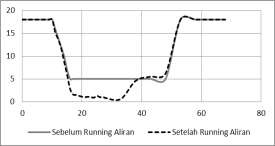 c. Check Dam Jarak 102 cm
     1. Bagian Awal Belokan






			     Grafik Bagian Awal Belokan Jarak 102 cm

Bagian ini mengalamigerusan yang terjadi di sekitar bangunan check dam sebesar - 2,16 cm atau 2,08% dari  gerusan belokan sungai tanpa pemasangan check dam sedangkan pada bagian tebing yang berada di seberangnya mengalami sedimentasi sebesar +1,2 cm atau 2,67%dari sedimentasi pada belokan sungai tanpa pemasangan check dam. Penurunan pada dasar sungai terjadi rata- rata gerusan sebesar -0,38 cm atau 3,47% dari penurunan dasar sungai tanpa pemasangan check dam .
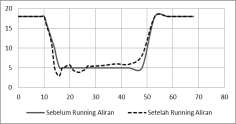 2. Bagian tengah belokan






			
			Grafik BagianTengah Belokan Jarak 102cm
Mengalami gerusan  pada bagian tengah belokan, untuk selebihnya dapat dilihat pada lampiran. Dari grafik diatas tampak pada tengah belokan pada tebing sebelah luar mengalami gerusan yang terjadi di sekitar bangunan check dam sebesar -0,5 cm atau 6,58% dari gerusan pada belokan sungai tanpa pemasangan check dam, dan pada bagian tebing yang berada di seberangnya mengalami gerusan sebesar -0,24 cm atau 14,67% dari gerusan pada belokan sungai tanpa pemasangan check dam. Penurunan pada dasar sungai terjadi rata- rata gerusan sebesar -0,55 cm atau 6,32% dari penurunan dasar sungai tanpa pemasanan check dam.
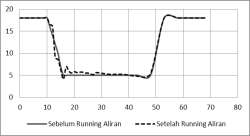 3. Bagian Akhir belokan






			
			Grafik Bagian Akhir Belokan Jarak 102cm
Dari grafik diatas tampak pada tengah belokan pada tebing sebelah luar mengalami gerusan yang terjadi di sekitar bangunan check dam sebesar -2,20 cm atau 7,5% dari gerusan belokan sungai tanpa pemasangan check dam, dan pada bagian tebing yang berada di seberangnya mengalami gerusan sebesar -4 cm atau 2,86% dari gerusan pada belokan sungai tanpa pemasangan check dam. Penurunan pada dasar sungai terjadi rata- rata gerusan sebesar -4,09 cm atau 3,64% dari penurunan dasar sungai tanpa peasangan check dam.
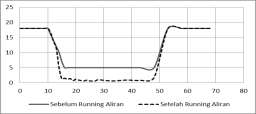 d. Pola dan bentuk gerusan
    1. Check dam Jarak 68 cm






			
Gambar Kontur Pola pada Variasi Check Dam 68 cm

 Material dasar sungai ditujukan warna tosca. Gerusan terbesar ditunjukkan dengan warna hitam yang terjadi di tebing sebelah luar pada tengah hingga akhir belokan sungai sedangkan pengendapan terjadi pada tebing di seberangnya yang ditunjukkan dengan warna hijau yang terjadi pada awal hingga tengah belokan sungai.
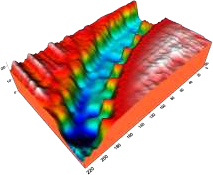 d. Pola dan bentuk gerusan
    1. Check dam Jarak 85 cm






			
Gambar Kontur Pola pada Variasi Check Dam 85 cm

Material dasar sungai ditunjukkan dengan warna hijau. Gerusan terbesar ditunjukkan dengan warna putih terjadi pada bagian tebing sebelah luar. Sedangkan pengendapan terjadi pada tebing diseberangnya yang ditunjukkan oleh warna kuning yang terjadi pada awal hingga tengah belokan sungai.
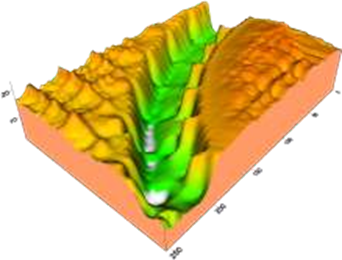 d. Pola dan bentuk gerusan
    1. Check dam Jarak 102 cm






			
Gambar Kontur Pola pada Variasi Check Dam 102 cm

Material dasar sengai ditunjukkan dengan warna hijau lumut. Gerusan terbesar ditunjukkan dengan warna ungu terjadi pada bagian tebing sebelah luar. Sedangkan pengendapan terjadi pada bagian dalam tebing yang ditunjukan dengan warna hijau yang terjadi pada bagian awal belokan hingga bagian tengah belokan. Penurunan dasar sungai ditunjukkan dengan warna biru yang terjadi mulai dari awal belokan hingga akhir belokan sungai.Grafik Perbandingan Variasi Jarak Check dam
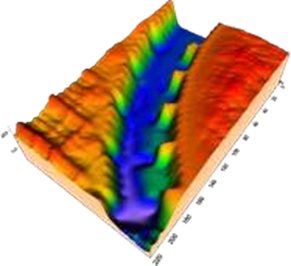 KESIMPULAN
Berdasarkan hasil pengujian dan pembahasan, di dapat kesimpulan :
Gerusan maksimum terjadi pada akhir belokan sungai dengan cek dam jarak 68 cm sebesar -3,72 cm dan penurunan dasar sungai sebesar 4,32cm serta tidak mengalami pengendapan.
Faktor kecepatan aliran air mempengaruhi terjadinya gerusan pada belokan sungai dimana pada awal belokan yang memiliki kecepatan aliran kecil gerusan yang terjadi tidak terlalu besar, sebaliknya kecepatan aliran air yang besar terjadi pada akhir belokan dan pada bagian ini terjadi gerusan yang besar pula.
Pengaruh pemasangan cek dam dengan variasi jarak pada belokan sungai adalah pada saat awal memasuki belokan cek dam dengan jarak 85 cm efektif untuk digunakan, kemudian pada bagian tengah belokan efektif digunakan cek dam dengan jarak 102 cm, dan pada bagian akhir belokan efektif digunakan cek dam dengan jarak 85 cm.